A potentially  fatal complication
after TAVI  Postdilatation
STYLIANOS PETOUSIS, MICHALIS CHAMILOS,IOANNIS SKALIDIS, ANTHI PLEVRITAKI
 EMMANOUIL SKALIDIS
UNIVERSITY HOSPITAL OF HERAKLION
CARDIOLOGY DEPARTMENT
Medical History
90 years old woman
 COPD
 GFR 40ml/min
 NYHA II/III
 Multiple syncopal episodes on effort
 Severe aortic stenosis Max. pr. grad=110 mmHg
 EuroSCORE II=6.7%
CT Measurements
CT
VALVE SIZE SELECTION
Valve underexpansion
Postdilatation –Balloon 22mm
Contrast in the right atrium-ANNULAR RUPTURE!
Annular rupture classification
Intervent Cardilogy Review 2015
PCR Valves 2020
Annular rupture Predictors
Sub-annular (LVOT) calcification
Annular calcification
Severe leaflet calcification
Small annulus-aortic root
Balloon expandable prostheses oversizing
Aggressive post-dilatation
Pericardiocentesis
Surgical treatment of annular rupture
Second valve implanted
Patient stabilized
TAVI-Aortic Annulus Rupture Summary
Relatively rare (0.4-1.5%)
Life threatening complication - 30 day mortality: 50-70%
Predictors: Calcification of LVOT/subannular
                       Aggressive post-dilatation
Prevention: MSCT sizing
                        Planning
Self expandable valve preferable in high risk patients
Management: Pericardiocentesis
                             Heparine reversal 
                             Surgery
                             2nd Valve
Hope we will see us again at LAUSANE ECC 2023
or sooner…
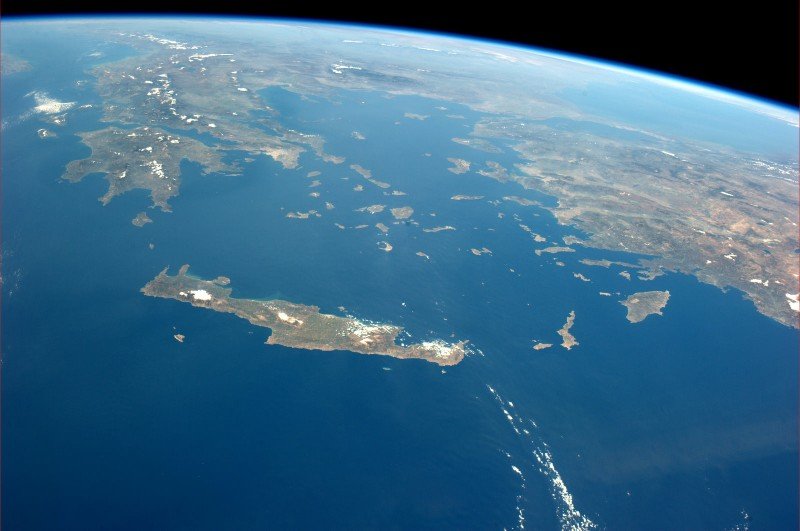